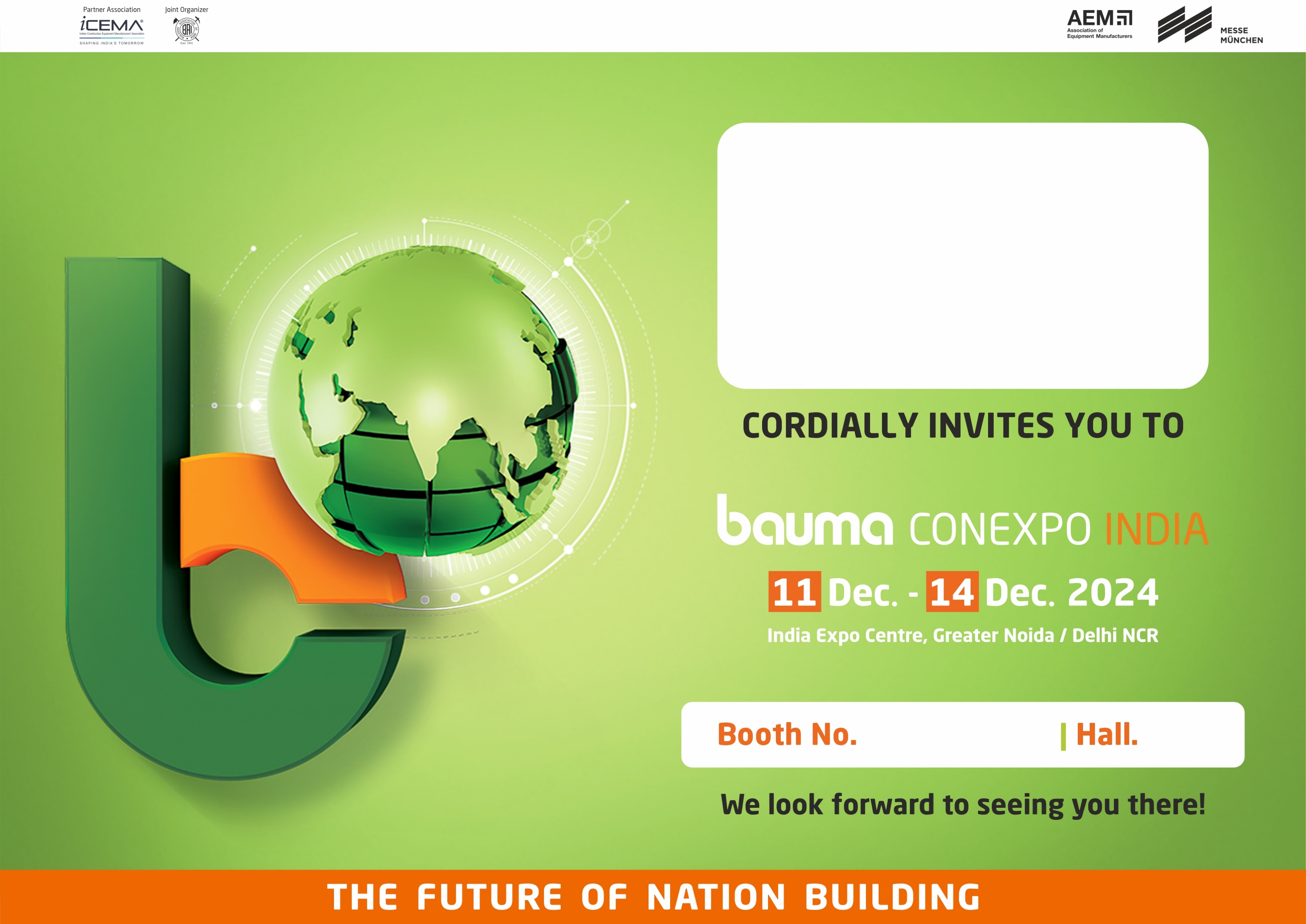 xx
xx
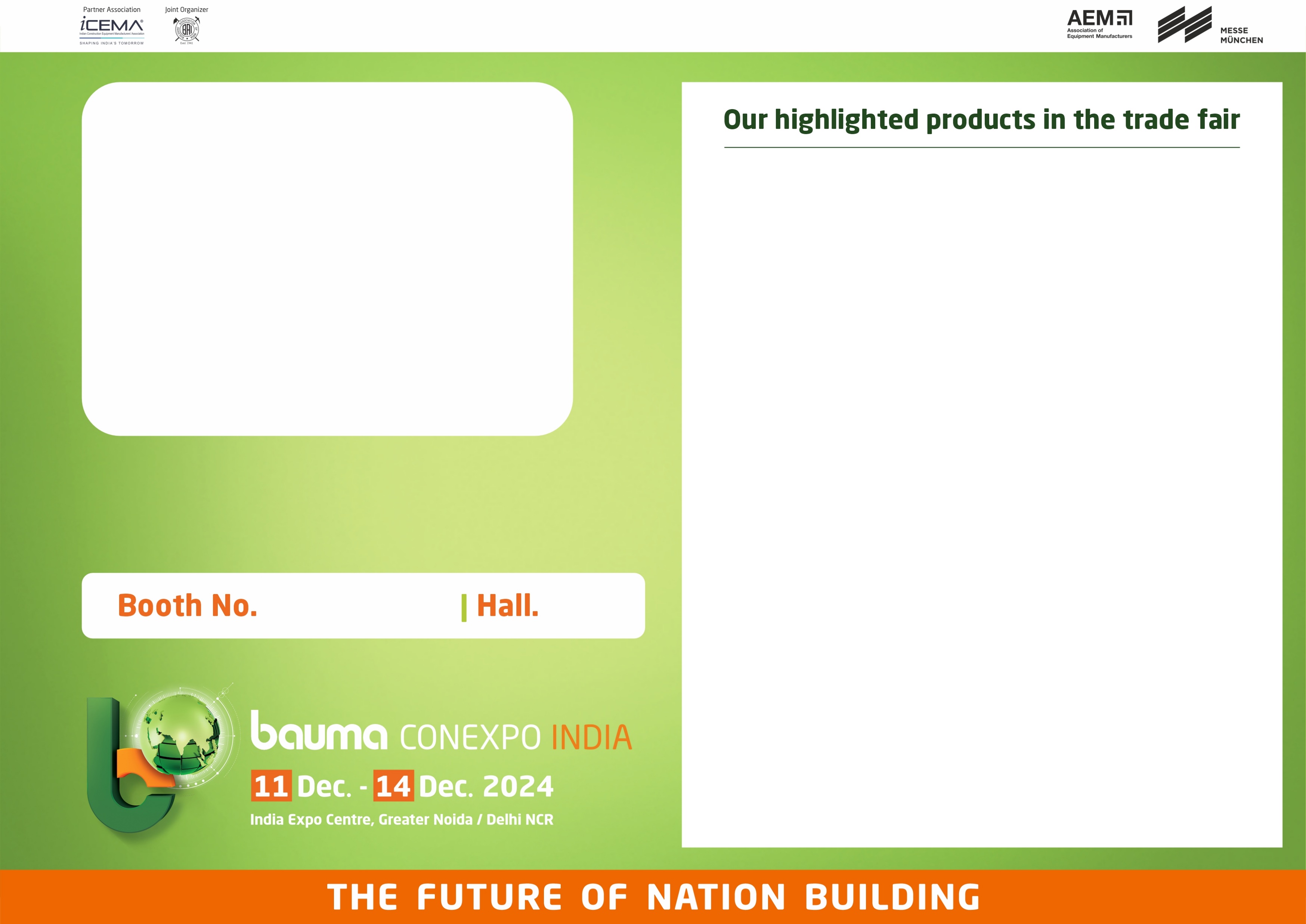 **
**
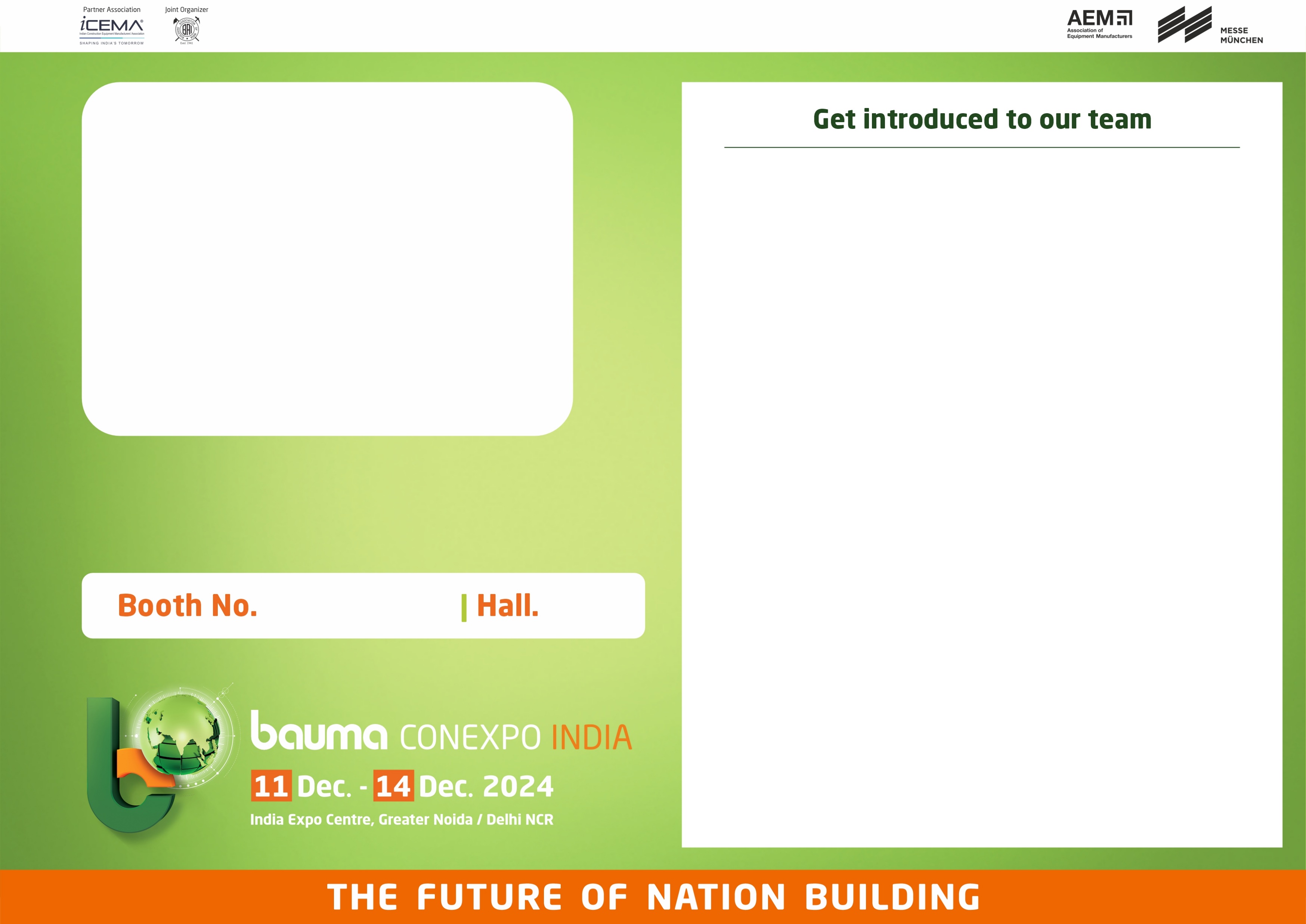 **
**
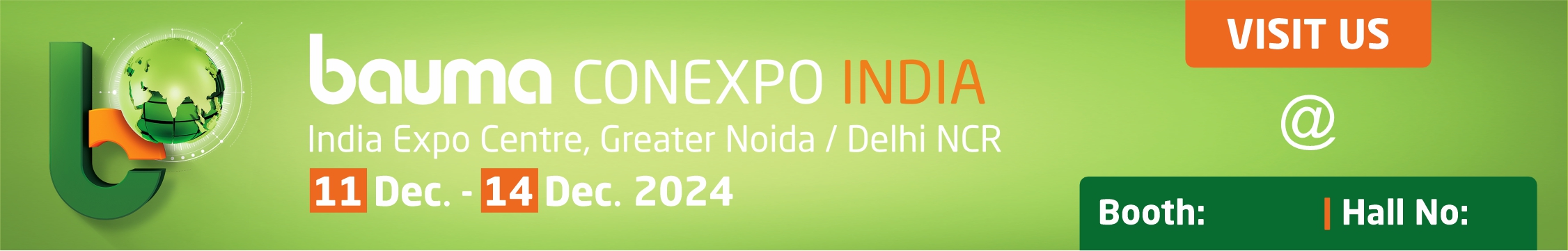 **
**